Welcome to ABE!
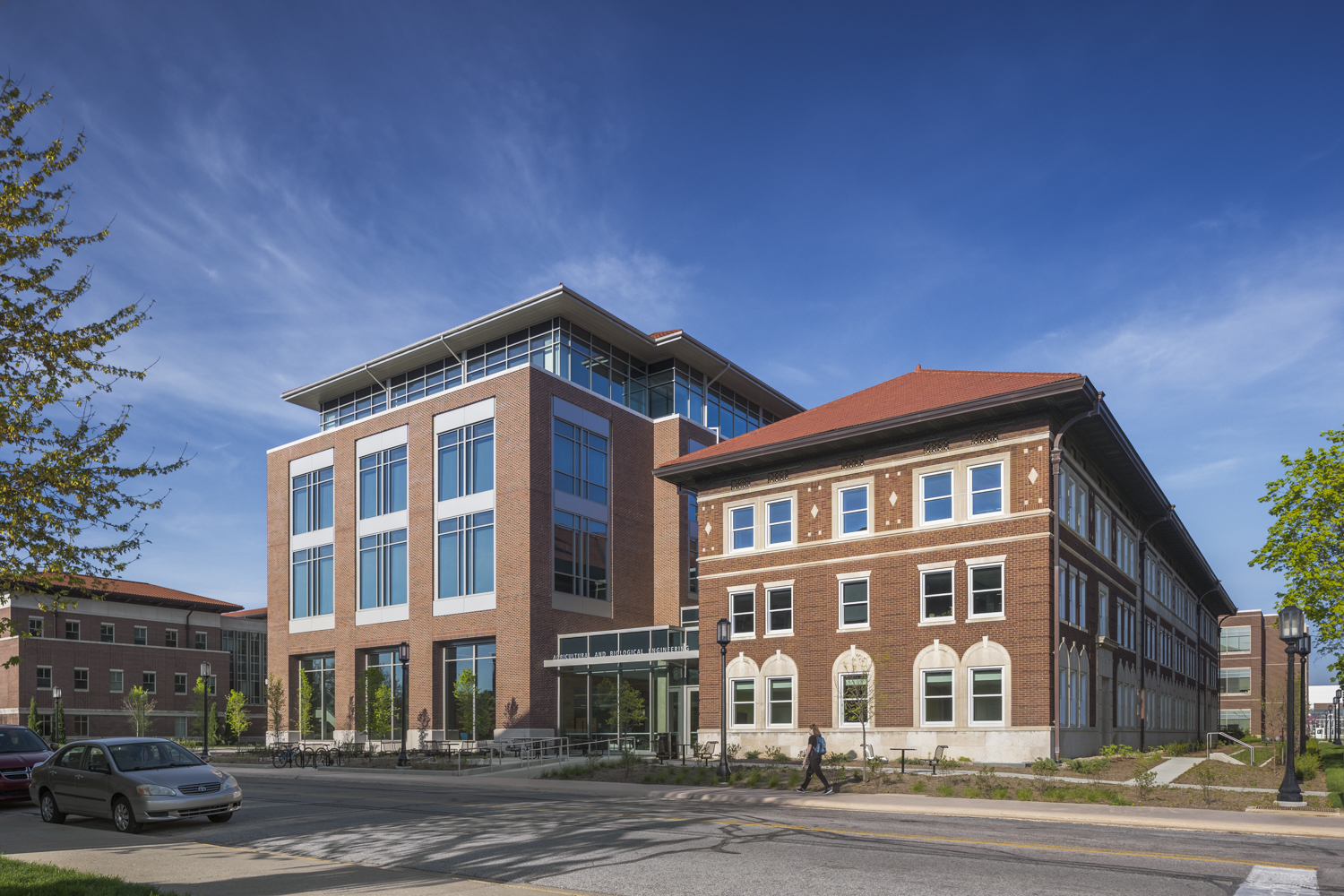 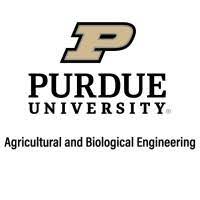 All Aboard ABE Overview
Meet the Agricultural and Biological Engineering (ABE) Undergraduate Academic Programs Staff

Review Degree Programs offered by ABE

Review the All Aboard registration process for ABE

Note upcoming events and important next steps
ABE Academic Programs Staff
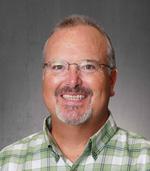 Many of your may have met Dan on a visit to campus.  

Dan assists our students in a number of ways including:
ABE Ambassador Coordinator
Student Recruitment
Scholarships
Job Search Tips and Tricks
Dan Taylor
Academic Coordinator / Assistant to the Dept. HeadABE 1033
taylordc@purdue.edu
ABE Academic Programs Staff
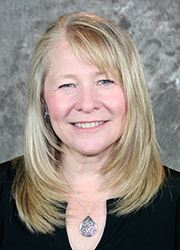 Brenda assists our students in a number of ways including:

Internships/Co-Op Information and approval
Study Abroad Information and approvals
Curriculum Support
Graduation Audits
Brenda Schroeder 
Director of Undergraduate Programs
ABE 1035 
brendaschroeder@purdue.edu
ABE Academic Programs Staff
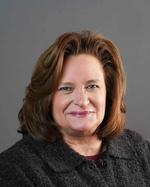 Laurie serves as Academic Advisor for Biological Engineering Students

Additionally, Laurie coordinates the Transition to Major process and Recruitment Sessions for First Year Engineering Students (FYE)
Laurie Snyder
Senior Academic Advisor
ABE 1037 
snyde158@purdue.edu
ABE Academic Programs Staff
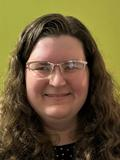 Samantha serves as primary advisor for students in the following programs:

Pre-Agricultural and Biological Engineering (PABE)
Agricultural Systems Management (ASM)
Agricultural Engineering (AE)
Environmental and Natural Resources Engineering (ENRE)
Samantha Greulach
Academic Advisor
ABE 103 
snyde158@purdue.edu
ABE Academic Programs Staff
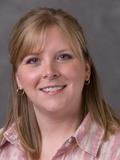 Yvonne assists our students in a number of ways including:
Supporting Undergraduate and Graduate Programs
Publishes Weekly Newsletter
Yvonne Hardebeck
Program Coordinator 
ABE 1044
hardebey@purdue.edu
ABE Undergraduate Degree Options
Bachelor of Science, BS

Bachelor of Science in Agricultural Engineering, BSAGE

Bachelor of Science in Biological Engineering, BSBE
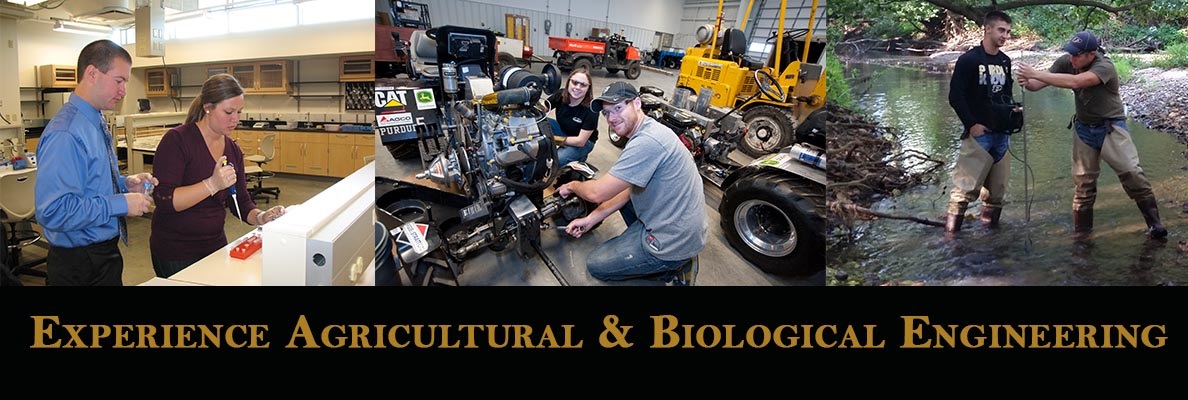 ABE Degrees, Majors, and Concentrations
Bachelor of Science, BS
Agricultural Systems Management
With optional concentrations in

AgroSecurity

Data and Information Systems

Leadership and Management
ASM - Typical First Year Courses
AP/Dual credit may affect first-semester course selection. Your advisor will discuss options with you during your All Aboard registration appointment.
ABE Degrees, Majors, and Concentrations
Bachelor of Science in Agricultural Engineering, BSAGE*
Agricultural Engineering (Machine Systems)
Environmental and Natural Resources Engineering
*Successful completion of Pre-ABE curriculum required
ABE Degrees, Majors, and Concentrations
Bachelor of Science in Biological Engineering, BSBE*
Biological Engineering
With optional concentrations in

BioEnvironmental Engineering

Cellular and Biomolecular Engineering

Food and Biological Process Engineering

Pharmaceutical Process Engineering
*Successful completion of Pre-ABE curriculum required
ABE Degrees, Majors, and Concentrations
Pre- Agriculture and Biological Engineering (Pre-ABE)
Pre-ABE is an alternative to First-Year Engineering.  The required classes are identical to First-Year Engineering requirements.  Because of our ties to Agriculture, we have the ability to have engineering students join our program as freshmen. 


Upon successful completion of the one-year Pre-Agricultural and Biological Engineering curriculum students can move to their professional program of choice within Agricultural and Biological Engineering.
Pre-ABE - Typical First Year Courses
AP/Dual credit may affect first-semester course selection. Your advisor will discuss options with you during your All Aboard registration appointment.
All Aboard Registration Process
ABE Advisors will be conducting Registration Appointments between June 1st and July 1st  

Watch your Purdue email for an invitation to schedule your registration appointment.

Appointments will be held online via ZOOM*
Have access to a computer or laptop which will make the registration process run smoother.

Prepare for your Advising Meeting
We want to get to know YOU – be prepared to tell us a little about yourself (hobbies, interests, career goals, etc)!

Keep your list of earned/expected AP and Dual credits handy so we can discuss how/if you want to apply them to your degree.  (Be sure you entered these courses on your Student Information Form!)

Prepare a list of questions for your advisor – questions can be about academics, transitioning to Purdue from high school, campus resources and opportunities, etc – don’t hesitate to ask – we’re here to help!

*If you do not have access to a computer, a phone appointment is an option, please indicate your need for an alternative meeting mode when you register for your appointment.
Next Steps following Registration
Enjoy high school graduation! 

Complete Purdue 102 and all items on your New Student Task List.

View your finalized Fall 2024 schedule. Schedules will be available July 18th by 5 p.m.
Schedule modification may be made beginning July 22nd, but only after consultation with your advisor! 

Confirm your enrollment and meet financial obligations.

Register for and attend an Orientation Program! 

Come to the College of Agriculture Welcome – Friday, August 16th 

Classes Begin – Monday, August 19th	 

Join us for the ABE Welcome Back Picnic  - TBA (Early September)
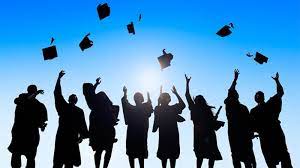 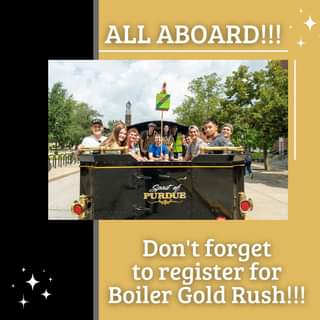 Be sure to check your Purdue email regularly throughout the summer!
WELCOME TO ABE
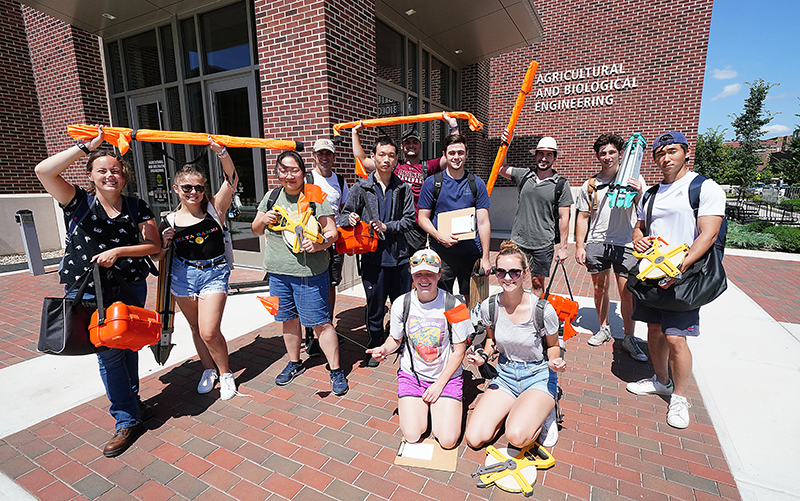 We can’t wait 
for you to join us this fall!
BOILER UP!